Figure 2. Cleavage by AtCPSF30 generates 3′OH groups. Unlabeled RNA (200 nM) was ligated with [32P]-pCp ...
Nucleic Acids Res, Volume 35, Issue 13, 1 July 2007, Pages 4453–4463, https://doi.org/10.1093/nar/gkm457
The content of this slide may be subject to copyright: please see the slide notes for details.
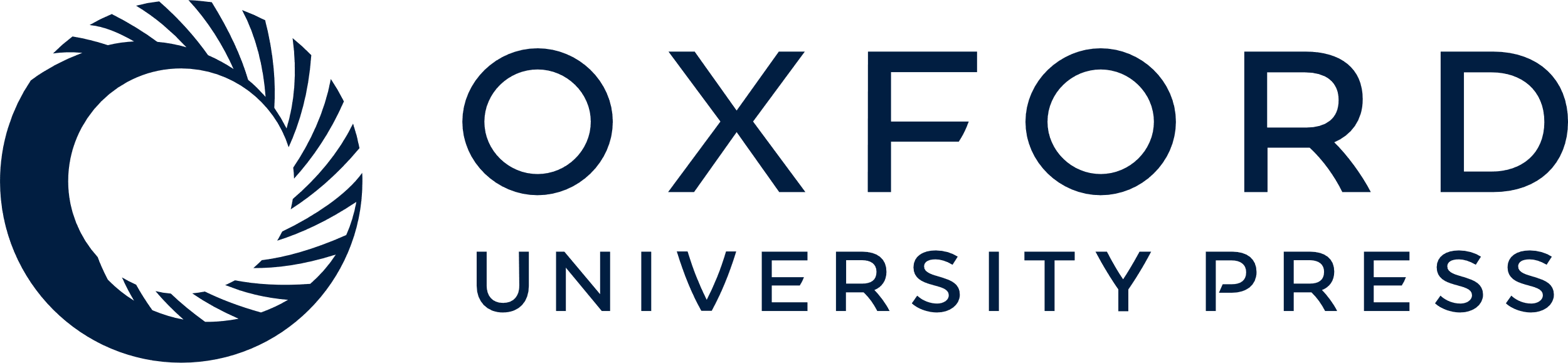 [Speaker Notes: Figure 2. Cleavage by AtCPSF30 generates 3′OH groups. Unlabeled RNA (200 nM) was ligated with [32P]-pCp before pre-treatment with PAP + 3′-dATP (lane 1), after treatment with PAP + 3′-dATP (lane 2) and after treatment with PAP + 3′-dATP and subsequent incubation with AtCPSF30 (300 nM) for 10 min at 30°C (Lane 3). The positions of RNA size standards are indicated to the right.


Unless provided in the caption above, the following copyright applies to the content of this slide: © 2007 The Author(s)This is an Open Access article distributed under the terms of the Creative Commons Attribution Non-Commercial License (http://creativecommons.org/licenses/by-nc/2.0/uk/) which permits unrestricted non-commercial use, distribution, and reproduction in any medium, provided the original work is properly cited.]